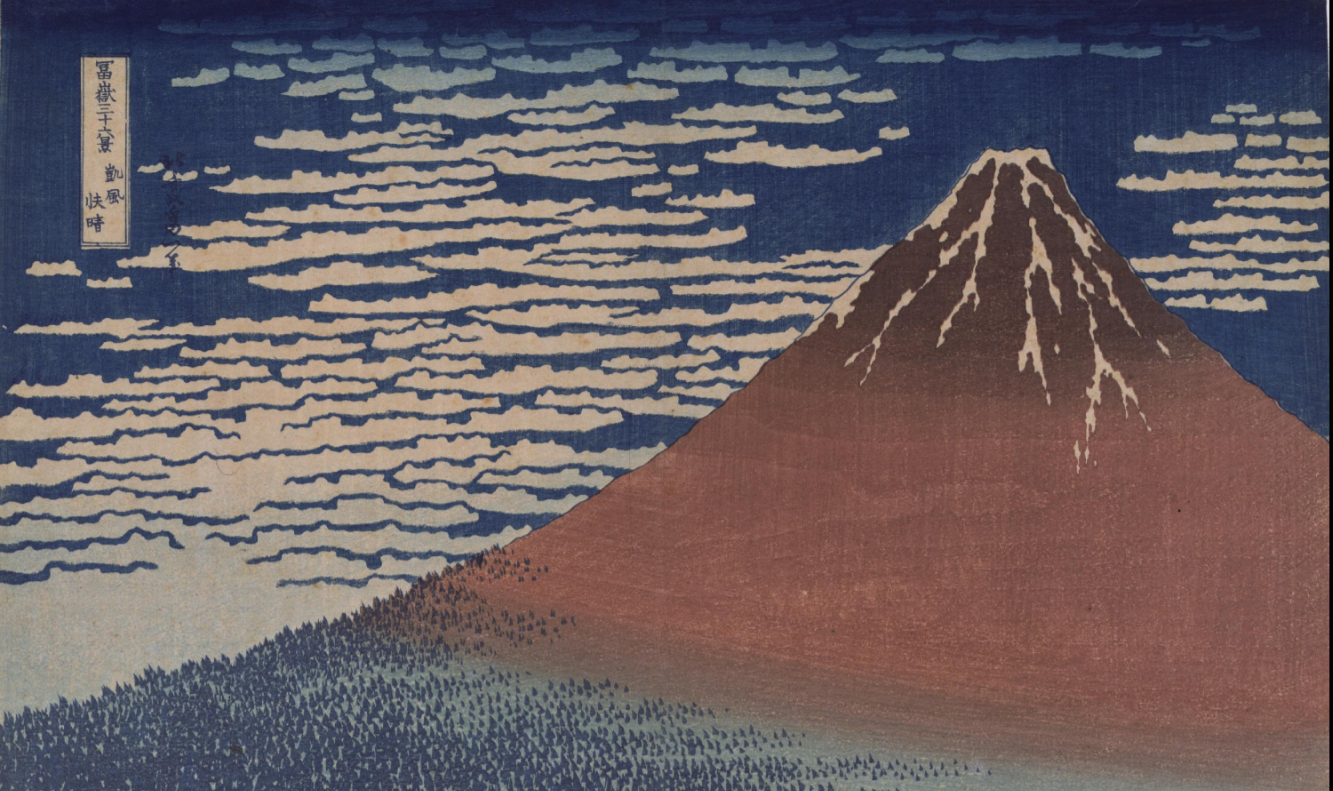 歴史人物クイズ


使い方
出典：ColBase（https://colbase.nich.go.jp/）
冨嶽三十六景・凱風快晴
まずはスライドショーの準備をします
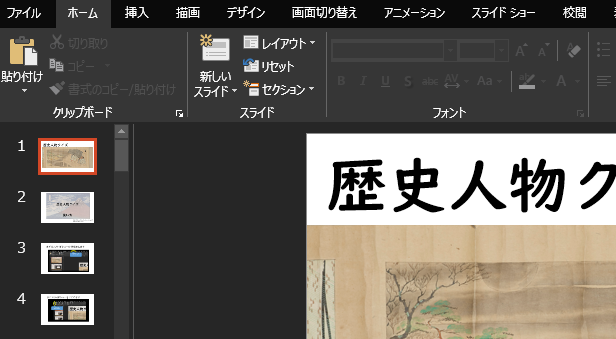 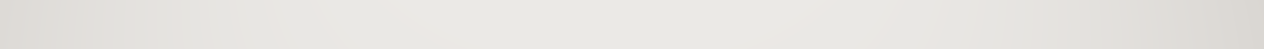 スライドショーを
クリックします
次にスライドショーをはじめます
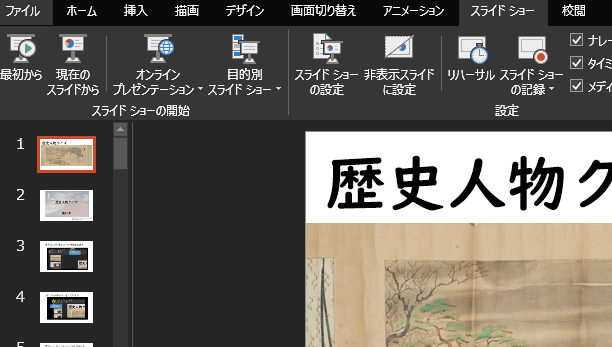 最初からを
クリックします
画面いっぱいにスライドが広がります
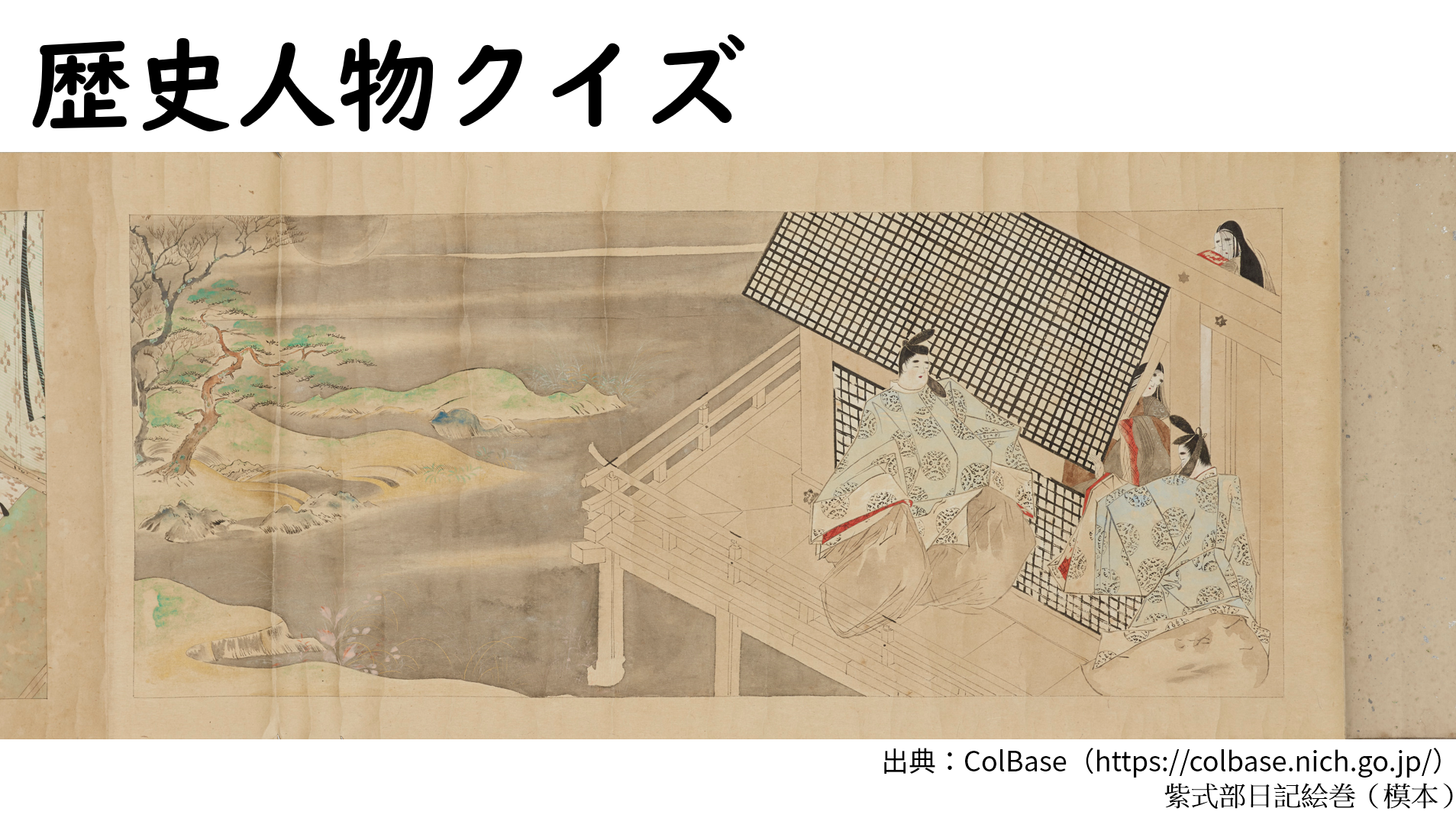 画面上でクリックすると、次のページへ移動します
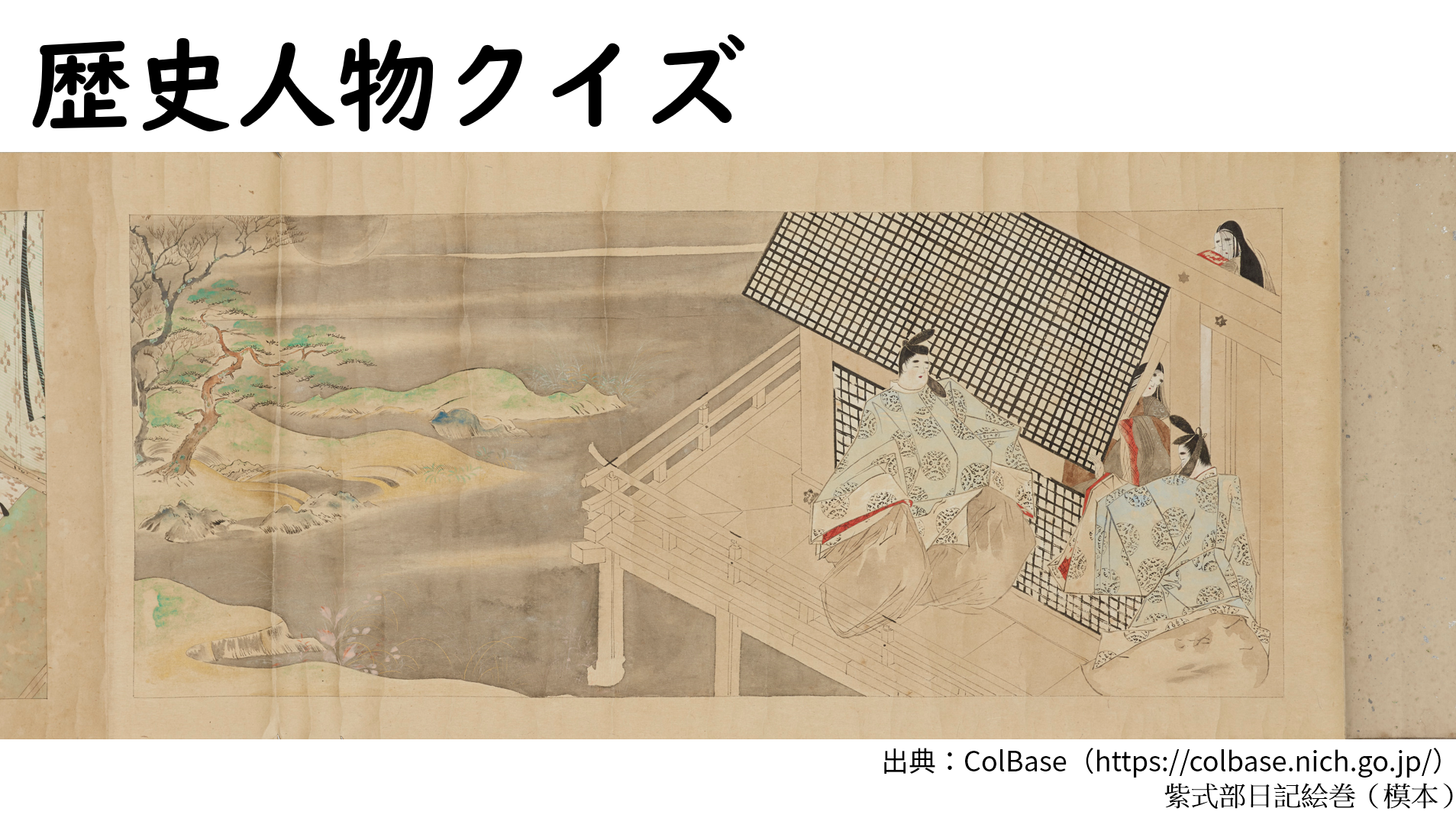 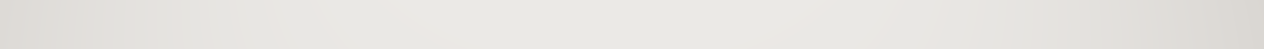 ページがすすみます
画面上で
クリックすると
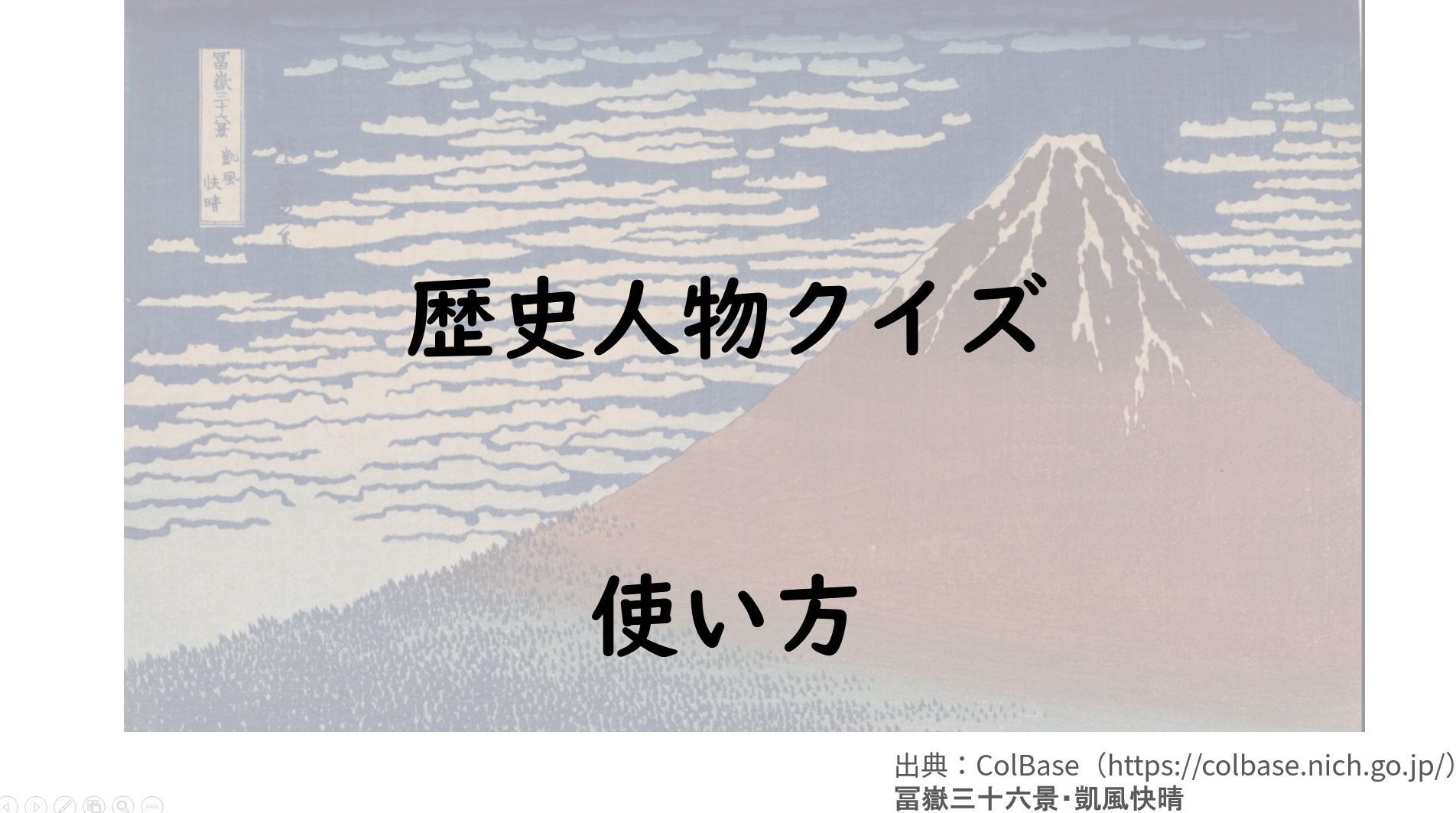 クイズ開始ページまで進みます
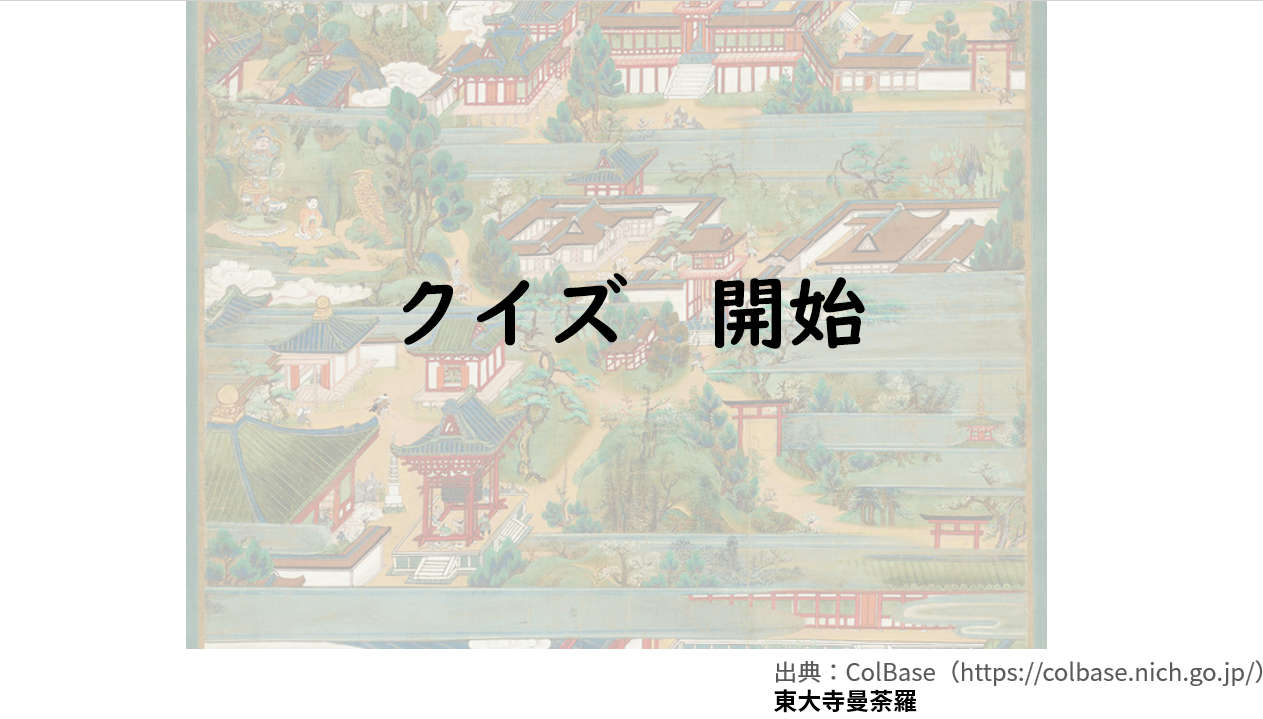 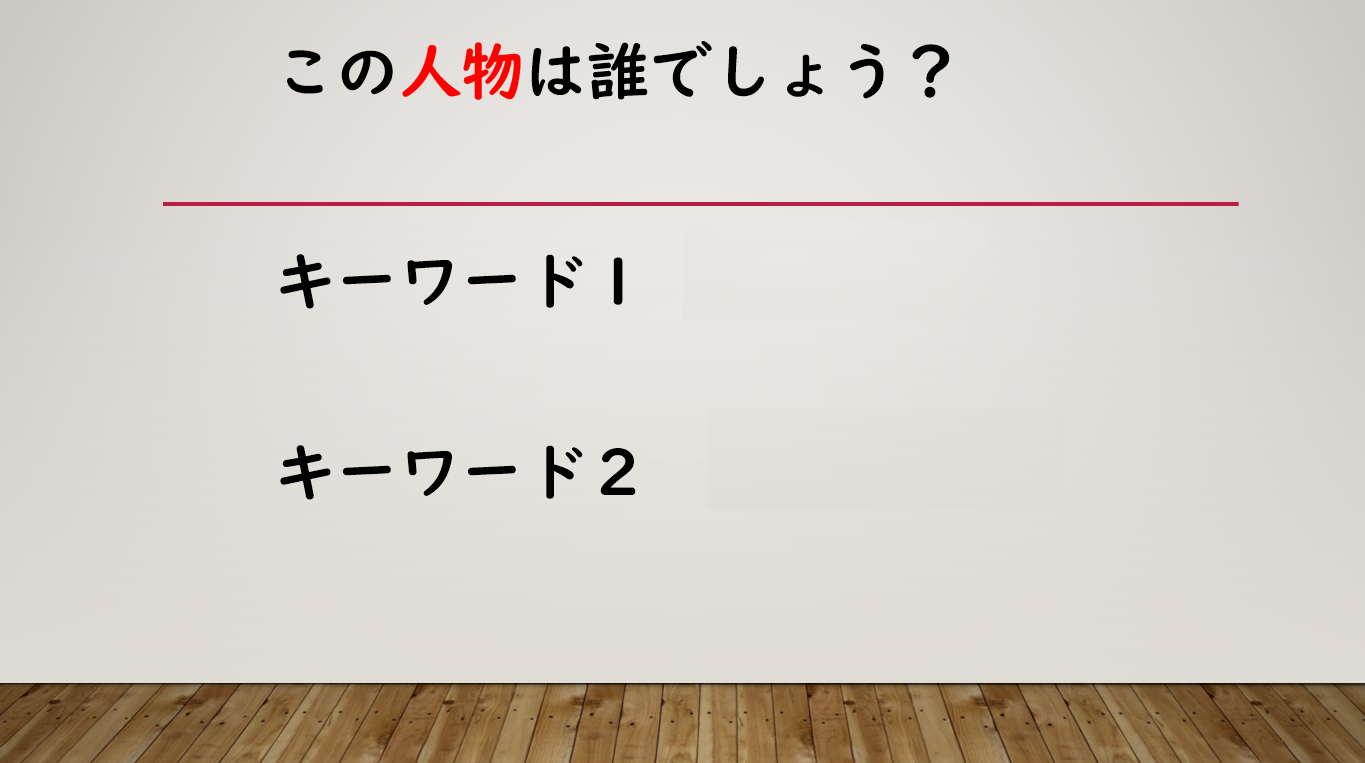 １
２
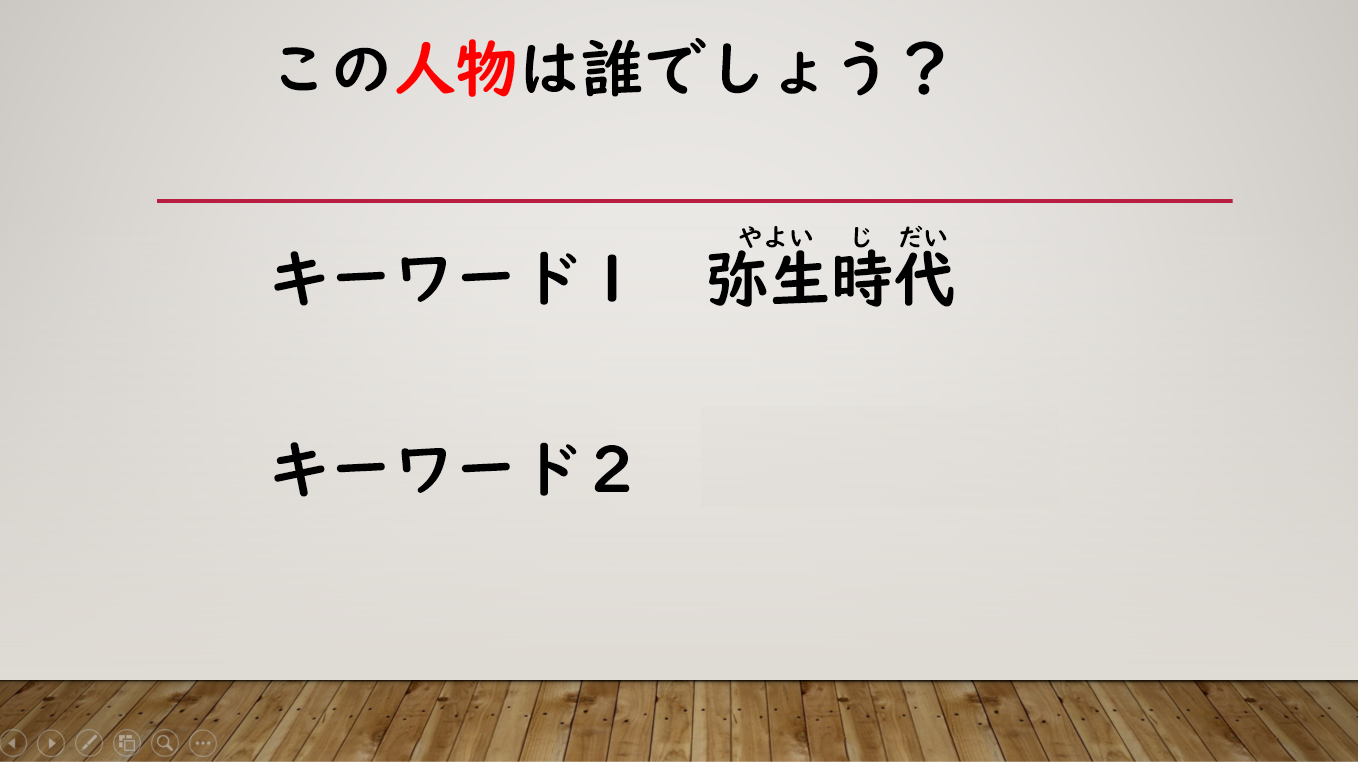 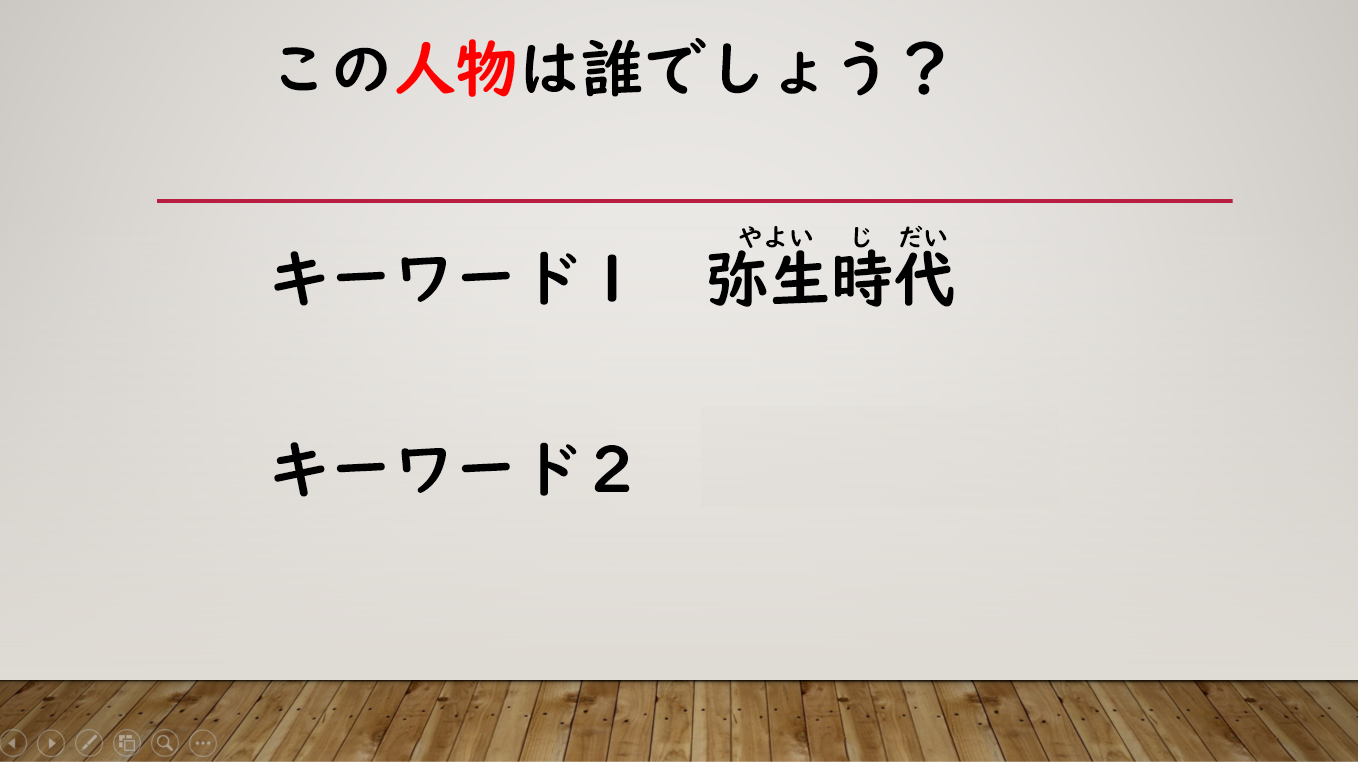 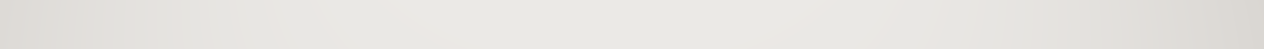 画面上で
クリックすると
一つ目のキーワードが表示されます
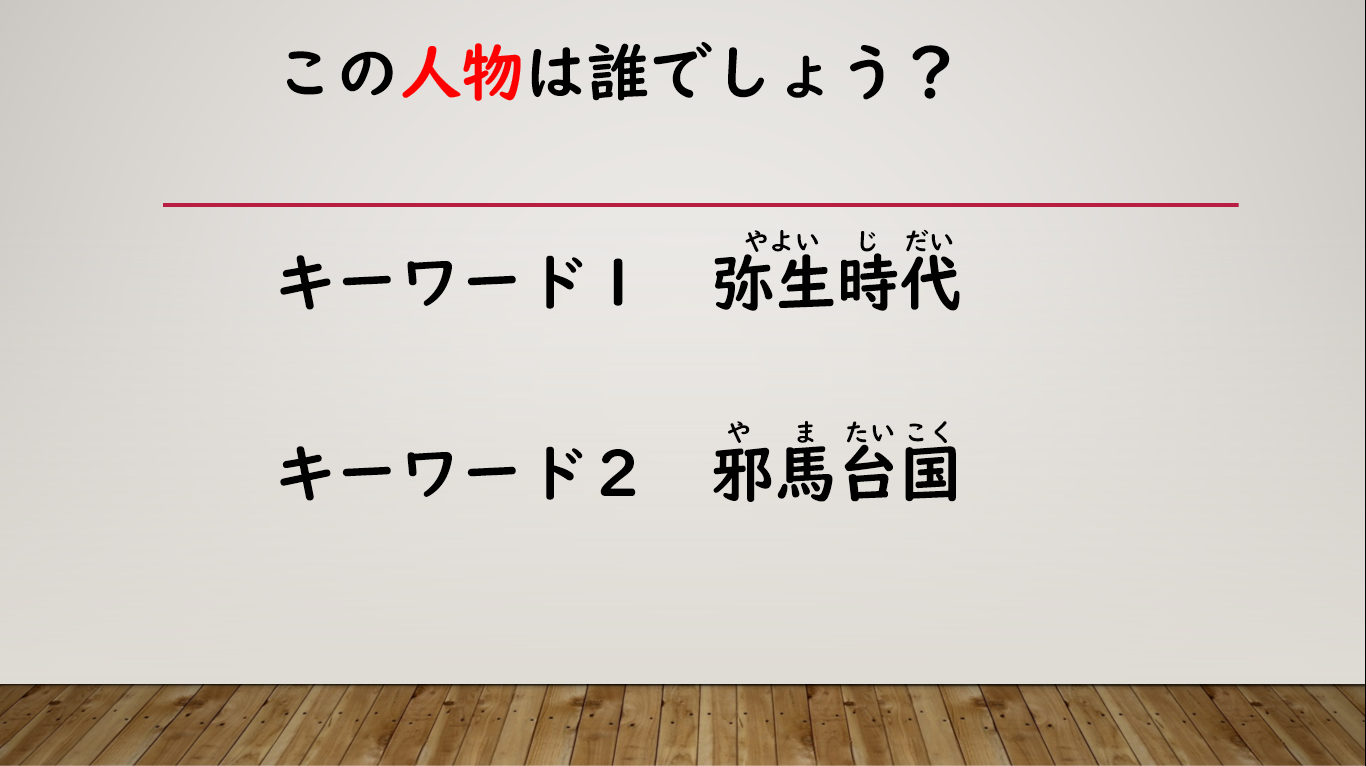 ３
４
二つ目のキーワードが
表示されます
もう一度
クリックすると
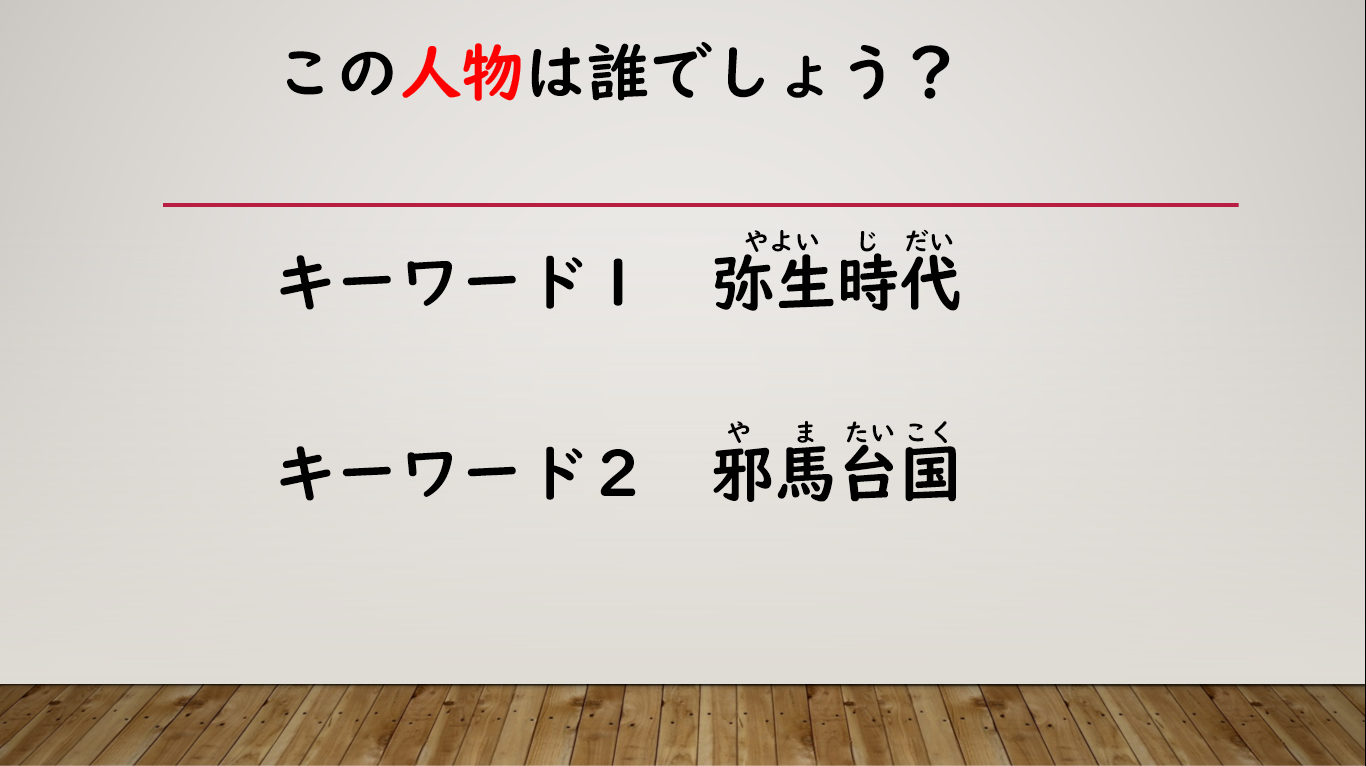 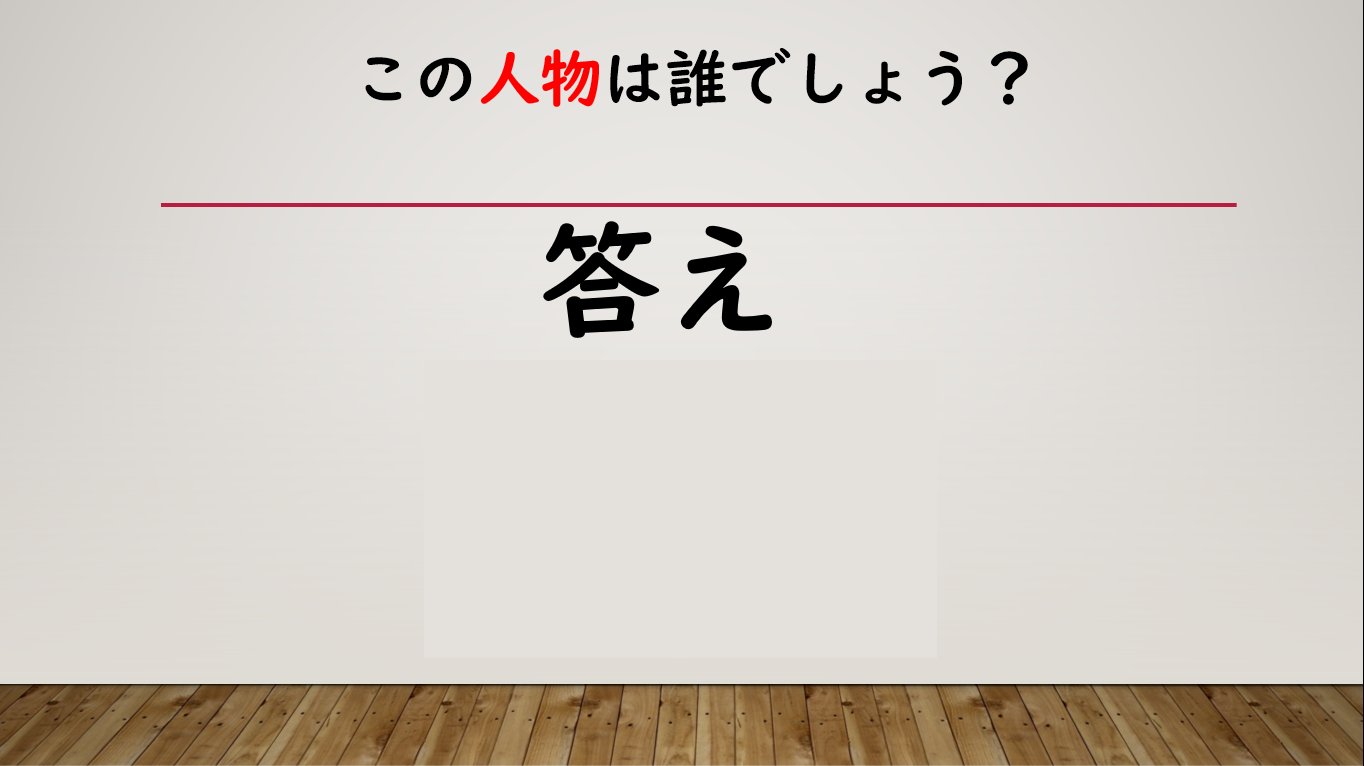 ２
１
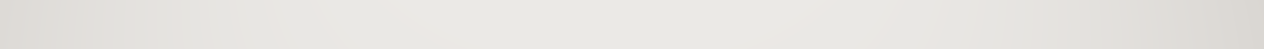 答えページを
クリックすると
キーワードをもとに
答えを考えて、クリック
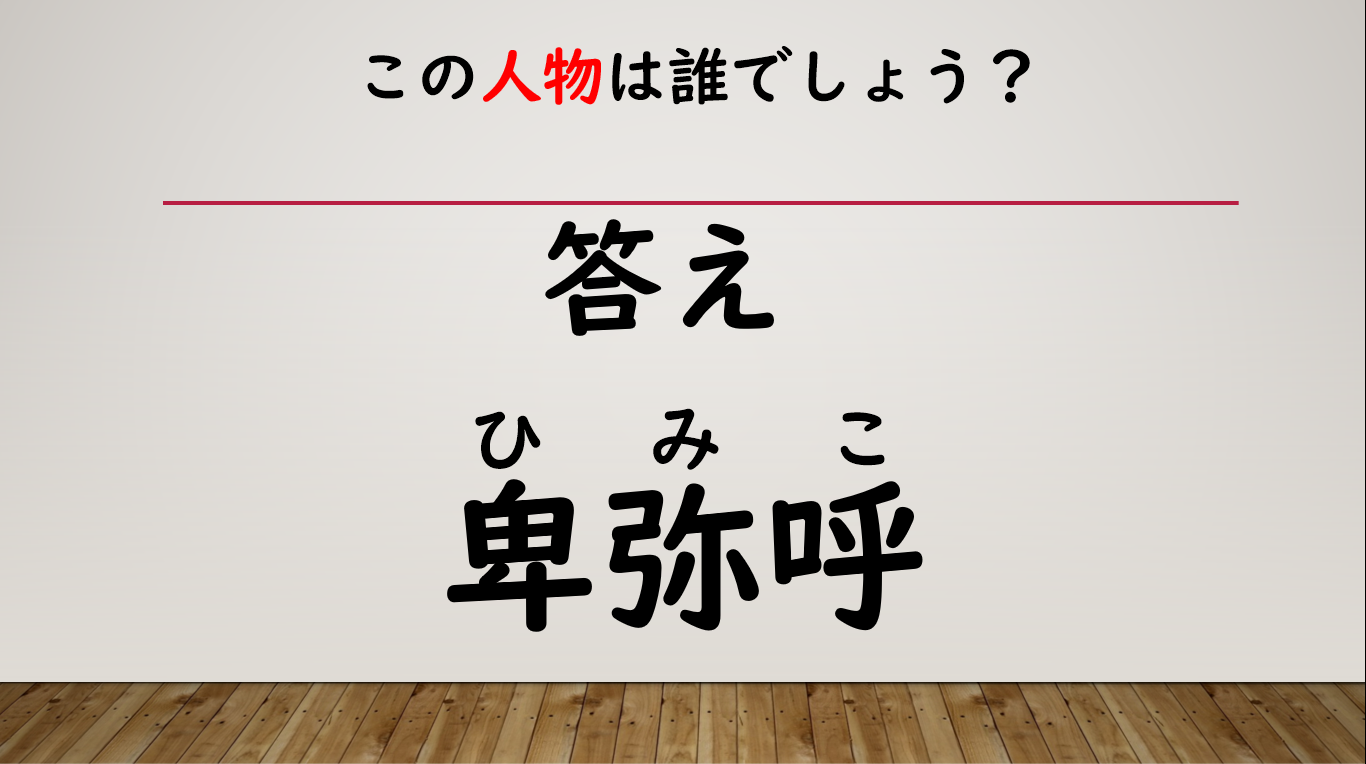 ３
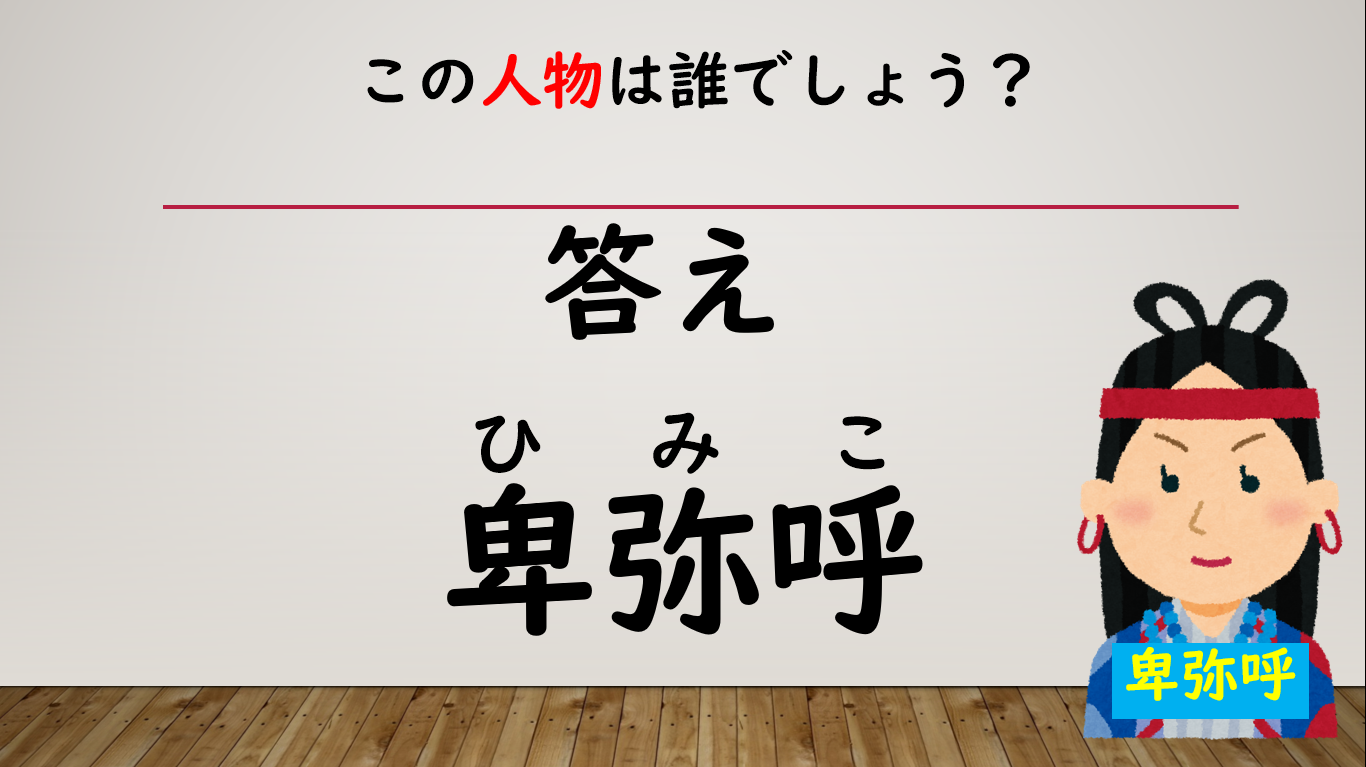 ４
クリックすると
関係する画像が出ます
答えが
表示されます
まとめのページで学習の確認をします
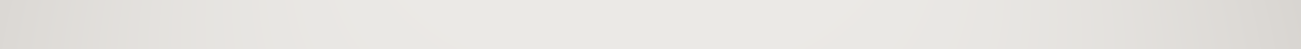 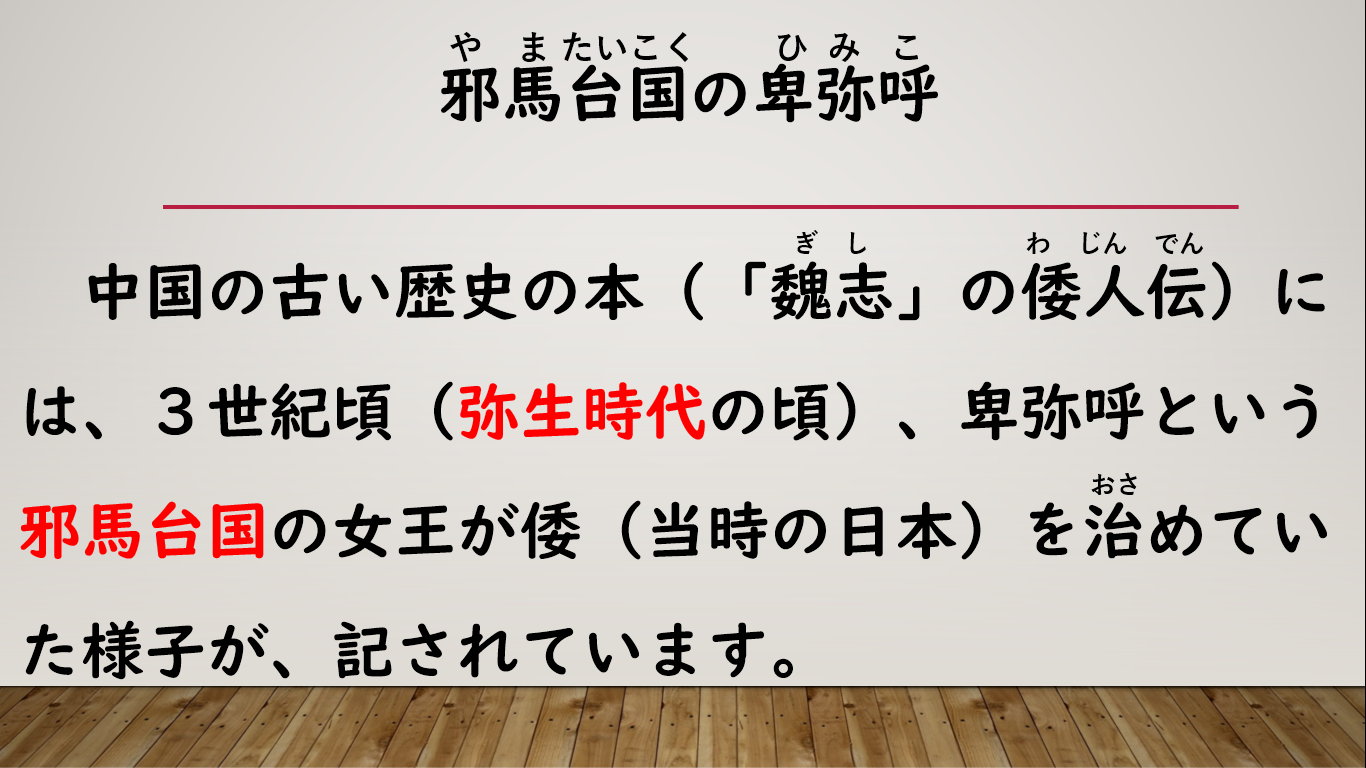 わ
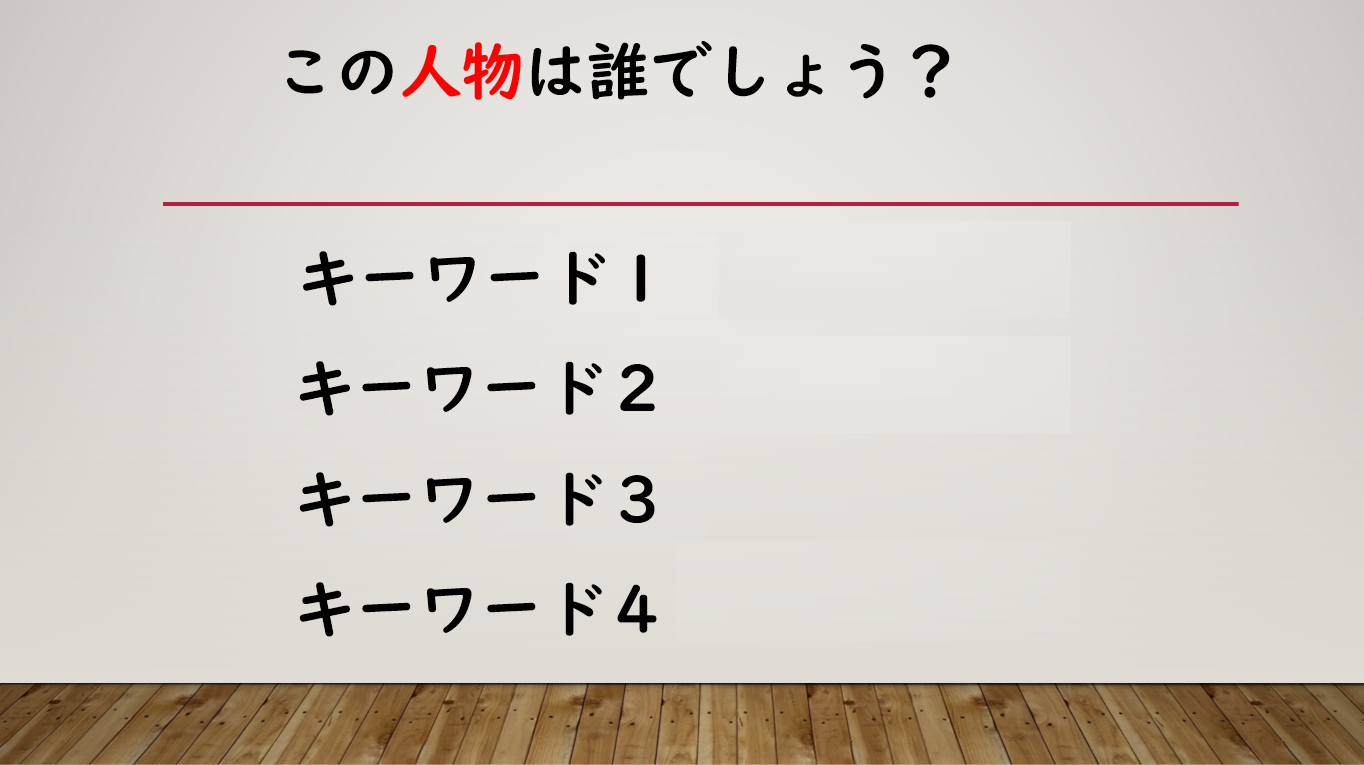 クリックすると
次の問題へ
進めます
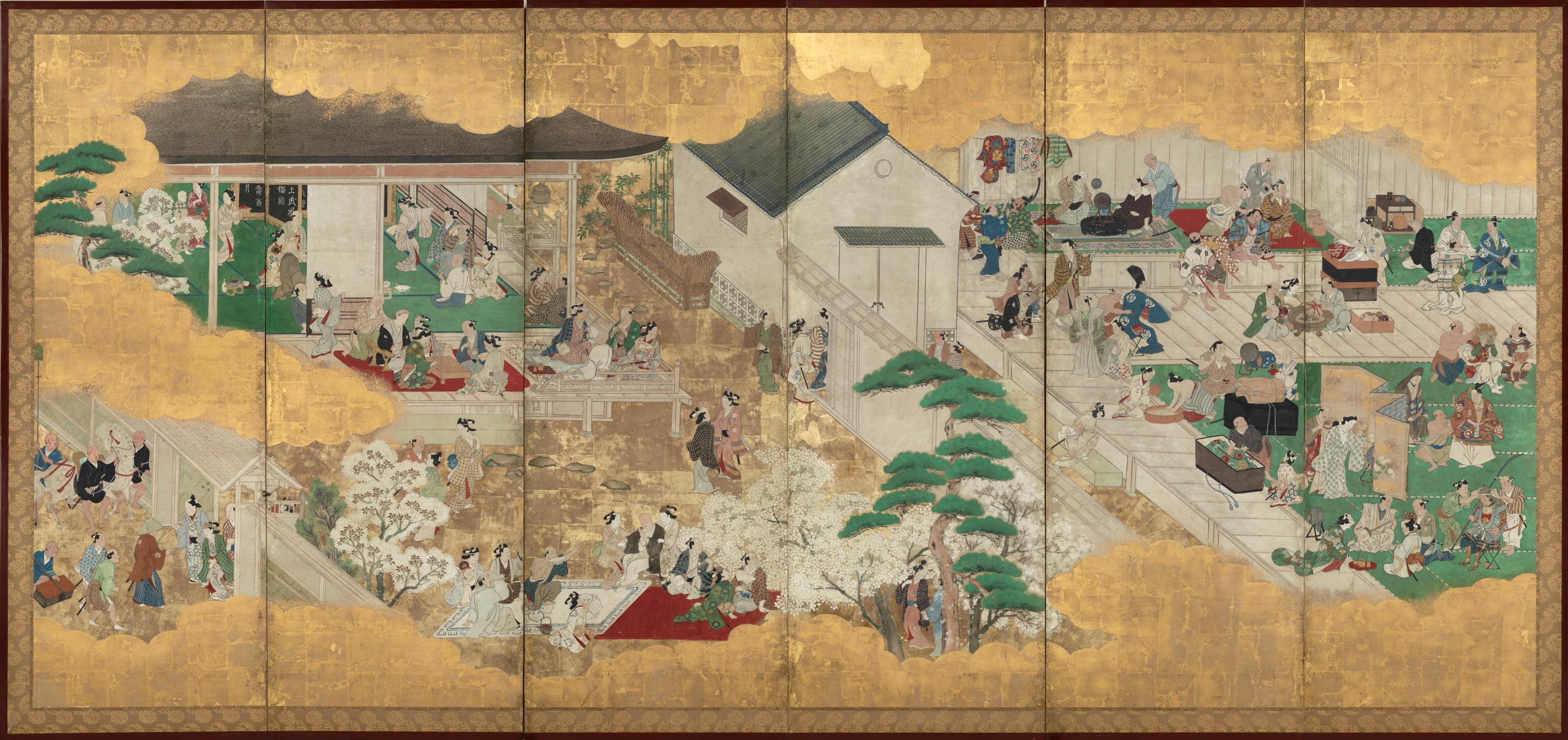 歴史人物クイズ


使い方　おわり
出典：ColBase（https://colbase.nich.go.jp/）
歌舞伎図屏風（左隻）